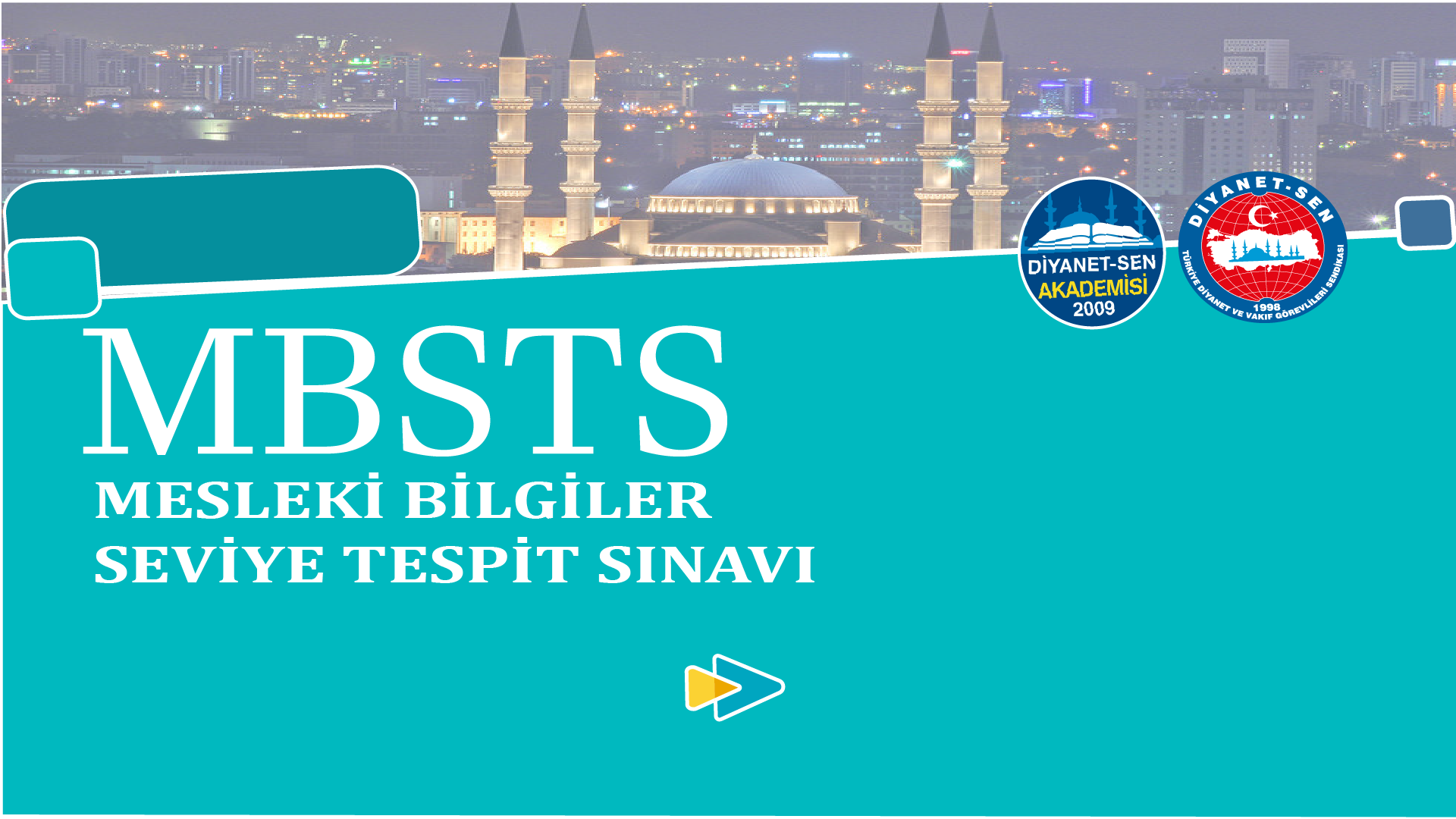 FIKIH İLMİ
BÖLÜM 2:
FIKIH İLMİ
Bu derste neler öğreneceğiz?
Bu derste; İslam fıkhının kaynakları üzerinde duracağız.
Bu bağlamda şer’i hükümlerin kendilerinden çıkarıldığı deliller ve bu delillerden hüküm çıkarmayı sağlayan yöntemlerden bahsedeceğiz.
Eğer zamanımız kalırsa konuyla ilgili örnek soruları da birlikte çözümleyeceğiz.
İslam Fıkhının Kaynakları
İslam fıkhının kaynakları, şer’î hükümlerin kendilerinden çıkarıldığı delilleri ve bu delillerden hüküm çıkarmayı sağlayan yöntemleri ifade eder.
Deliller, kendi arasında aslî deliller ve aslî delillerin uzantısı olan deliller olmak üzere ikiye ayrılır.
Kitab, Sünnet, icmâ ve bazılarınca ıstıshâb aslî deliller içinde yer alırken, önceki şeriatlar, sahabî sözü ve Medine ehlinin ameli aslî delillerin uzantısı olan deliller kapsamına girer.
İslam Fıkhının Kaynakları
Yöntemler ile ise, bu aslî deliller ile özellikle Kitab ve Sünnet ile geçerli bir şekilde ilişki kurmak suretiyle hüküm çıkarmayı sağlayan yollar kastedilmektedir.
Bunlar ise kıyas, istihsan, ıstıslah ve sedd-i zerâi’dir.
Odaklanalım!...
Delil ve yöntem ayırımının mantığı şudur:
Delil, oluşumunda beşer katkısı olmayan ve insani eylemlerin hükümlerini içinde barındırdığı düşünülen şeydir.
Yöntem ise, bu delillerden hüküm çıkarmak için başvurulan çeşitli yolları ifade eder. Bu yolların başlıcaları; kıyas, istihsan, ıstıslah ve sedd-i zerî’adır.
Asli Deliller
İslam fıkhının en temel kaynağı, usul literatüründe Kitab diye isimlendirilen, Yüce Allah’tan Hz. Peygamber’e vahiy olarak gönderilen Kur’an-ı Kerim’dir. Bu özelliği sebebiyle Kur’an, diğer delillerin dayandığı ana delil ve bu delillerin doğrudan veya dolaylı olarak meşruiyetini sağlayan kaynaktır. Kur’an’ın temel özelliği, ilk nesilden itibaren nesilden nesile mütevatir bir yolla nakledilerek bize kadar gelmesi ve dilinin Arapça oluşudur. Bu özelliği sebebiyle hata ihtimali olan tercümeden hüküm çıkarmak sağlıklı bir yol değildir.
Asli Deliller
Kur’an’da ibadetler de dâhil fıkıh alanıyla ilgili 500 civarında ayet bulunmaktadır. Bu ayetler daha çok genel prensiplerden bahsetmekte ve çok az sayıda konuyla ilgili ayrıntı sayılabilecek hükümler içermektedir. Ayetlerin şer‘î bir hükme nasıl delalet ettiği ise ciddi bir bilimsel çabayı ve metodolojiyi gerektirir. Bu yüzden fıkıh usulünün önemli bir konusu olan istinbat metotları, Kur’an ve Sünnet lafızlarından nasıl hüküm çıkarılacağına tahsis edilmiştir. Kur’an metinleri ile Sünnet metinleri (ayet ve hadisler) usulcüler tarafından nass terimi ile ifade edilir.
Odaklanalım!…
Kur’an’ın İslam fıkhının aslî kaynağı olduğunda görüş birliği bulunmakla beraber, Kur’an’daki tek tek ayetlerin şer’î bir hükme nasıl delâlet ettiği hususu ciddi bir bilimsel çabayı ve metodolojiyi gerektirir. Bu bakımdan sıradan okuyucunun ayetlerden gerek ibadetler gerekse fıkıh doktrini alanında hüküm çıkarması kolay olmayacağı gibi doğru da olmaz.
Odaklanalım!…
Kur’an’ın anlaşılmasında, ayetlerin lafzı kadar Şâri’in (Allah) maksatları, Hz. Peygamber’in açıklama ve uygulamaları da önemli yer tutar. Bu temel noktalar ve fıkıh usulünde verilen diğer ayrıntılar dikkate alınmadan Kur’an’dan hüküm çıkarılmaya çalışılması, insanların kendi kişisel yorum ve tercihlerini Kur’an üzerinden sanki Kur’an’ın hükmüymüş gibi sunmaları gibi yanlış ve yanıltıcı sonuçlar doğurabilir.
Asli Deliller
İslam fıkhının ikinci aslî kaynağı ise Sünnet’tir. Sünnet terimi, Hz. Peygamberin söz, fiil ve takrirlerini içerir. Her ikisi de vahye dayandığı için hükmün kaynağı olması açısından Kur’an ile Sünnet arasında bir fark yoktur. Bu yüzden Sünnet, vahy-i gayr-i metlüv olarak isimlendirilmiştir. Ancak büyük kısmı itibariyle Sünnet’in bize nakledilmesi tevatür yoluyla olmadığı için bu yönden Kur’an ile aralarında bir fark vardır.
Asli Deliller
Diğer yandan usulcülere göre Sünnet, müstakil bir kaynak olmasının yanında Kur’an’ın anlaşılması konusunda önemli bir fonksiyona sahiptir. Bir bütün olarak Sünnet’in hüküm kaynağı olduğu konusunda usulcüler hemfikirdir. Ancak özellikle mütevatir ve meşhur haber derecesine ulaşmamış haber-i vahidlerin delil olarak kullanılmasında ekollerin farklı ölçütlere sahip olduğu unutulmamalıdır.
Asli Deliller
İcmâ, Hz. Peygamberin vefatından sonra meydana gelen teşriî otorite boşluğunu doldurma ihtiyacından kaynaklanmıştır. Masum olması sebebiyle sağlığında Hz. Peygamber, nihaî karar mercii ve sözü de bağlayıcı idi. Şia, Hz. Peygamberden sonra ortaya çıkan otorite boşluğunu masum imam fikri ile doldururken; Ehl-i sünnet, Hz. Peygamberin yerine ümmetin yanılmazlığı fikrini koymuştur. Diğer bazı işlevleri yanında icmâ, tarih boyunca Hz. Peygamber’den gelen anlayış ve uygulamaları korumak ve sürdürmek gibi çok önemli bir işlevi yerine getirmiştir.
Asli Deliller
İcmâ, Hz. Peygamberden sonra onun ümmetinden olan müctehidlerin herhangi bir devirde şer‘î bir meselenin hükmü üzerinde görüş birliğine varmalarıdır. Şayet müctehidler görüşlerini tek tek açıklamış ve aynı noktada buluşmuş ise buna sarih icmâ denir. Bir veya birkaç müctehidin görüş belirtip diğerlerinin haberdar oldukları halde inkâr veya itiraz etmemeleri de sükûtî icmâ olarak isimlendirilir. Birincisi usulcülerin büyük çoğunluğuna göre delil kabul edilirken diğeri tartışmalıdır.
Bilgi Notu!...
İcmâın Mertebeleri (Merâtibu’l-İcmâ)
Sağlamlık ve kesinlik derecelerine göre icmâ şu şekilde sıralanır: 
Sahabe icmâı
Sonrakilerin, sahabenin ihtilafı bulunmayan bir konudaki icmâı
Sonrakilerin, sahabîlerin ihtilaf ettiği bir konuda mevcut görüşlerden biri üzerinde icmâı. Bu icmâ tartışmalı olup, bir asır içinde veya iki farklı asırda değiştirilmesi mümkündür.
Gerçekleştikten sonra içlerinden birinin vazgeçtiği icmâ. Bu tür icmâ da tartışmalıdır.
İcmâın İşlevleri
İcmâın işlevleri şunlardır: 1. Muhafaza: İbadet ve ibadet içerikli konularda Hz. Peygamber’den intikal eden ve sahabede somutlaşan mevcut anlayış ve uygulamaları korumak ve sürdürmek. 2. Bağlayıcılık: Özellikle fıkıh alanına ilişkin olmak üzere, yeni karşılan problemlerde ortak ve bağlayıcı karar alabilmek. 3. Kamu otoritesini sınırlamak: Her iki işlevi itibariyle de icmâın, aynı zamanda mevcut anlayış ve uygulamayı, yöneticilerin değiştirme girişimlerine karşı korumak suretiyle bir anlamda onların otoritelerini sınırlandırdığı da söylenebilir.
İcmâın İşlevleri
4. Bazı usûl konularının meşruiyetini sağlamak: Usulcülerin, icmâa özellikle sahabe icmâına yükledikleri fonksiyonlardan birisi de, kıyasın hüccet oluşu, haber-i vâhid ile amel gibi usulî konuların meşruiyetini ispatlamak ve temellendirmektir. Hz. Peygamber’den sonra ilk uygulayıcılar olarak onların tavırları ve ortak kanaatleri, bazı usuli anlayışların temelini teşkil etmektedir
Istıshâb
Istıshâb, aksine delil bulunmadıkça, daha önce varlığı bilinen bir durumun, varlığını koruduğuna hükmedilmesi anlamında olup kelamcı usulcülere göre aslî deliller arasında yer alan bir delildir. Diğer üç delil naklî delil iken ıstıshab aklî bir delildir. 
Hanefî usulcüler ise genel olarak ıstıshâbı delil olarak değerlendirmezler.
Istıshâb
Istıshâb ile ilgili iki önemli ilke mevcuttur.
Birincisi nasslarda bir belirleme olmadığı sürece ve diğer delil ve yöntemler ile hükmü belirlenemediği sürece bir davranışta bulunmanın veya bir şeyden yararlanmanın mübah olmasıdır (eşyada asıl olan mübahlıktır).
İkincisi, aksi yönde bir delil bulunmadıkça kişinin suçsuz ve borçsuz sayılmasıdır (berâet-i zimmet asıldır).
Asli Delilin Uzantısı Olan Deliller
İslam fıkıhçılarının hüküm çıkarırken kullandıkları bazı kaynaklar daha vardır. Bunlar aslında müstakil birer kaynak olmayıp daha çok Kur’an ve Sünnet’in birer uzantısı gibidir ve kaynak olmaları konusunda mezhepler arasında görüş ayrılığı vardır.
Önceki şeriatler anlamına gelen şer‘u men kablenâ konusundaki tartışma, Müslümanlar için geçerli olduğu ya da olmadığı belirtilmeksizin Kur’an ve Sünnet’te yer alan önceki şeriatlere ilişkin hükümlerdir. Hanefî ve Malikî usulcülere göre bu tür hükümler müslümanlar hakkında da bağlayıcıdır.
Asli Delilin Uzantısı Olan Deliller
Sahabî sözü, bir sahabînin herhangi bir konudaki görüş ve fetvâsı anlamına gelir. Bu konudaki tartışma bir sahabînin sahabe döneminde yaygınlık kazanmayıp sonraki dönemlerde yaygınlık kazanan sözüdür. İmam Mâlik’e Şâfii ve Ahmed b. Hanbel’den nakledilen bir görüşe göre ve Debûsî, Serahsî ve Pezdevî gibi önde gelen Hanefî usulcülere göre bu tür sahabî sözleri hüccettir. Çünkü bunun Hz. Peygamber’den duyulmuş olma ihtimali vardır ve Hz. Peygamber onları övmüş ve onlara uyanların hidayete ulaşacağını belirtmiştir.
Asli Delilin Uzantısı Olan Deliller
İçlerinde Kerhî’nin de bulunduğu Hanefî usulcülere göre ise kıyasa aykırı olan sahabî sözü hüccettir. Çünkü sahabe, kıyas yöntemlerini bilmektedir. Buna rağmen kıyasa aykırı bir söz söylediğinde bunu büyük ihtimalle bildiği bir Sünnet sebebiyle söylemiştir. Daha çok kelamcı usulcülerin tercih ettiği diğer görüşe göre ise sahabî sözü, hüccet değildir. Çünkü ictihad açısından müctehid olan bir sahabî ile sahabî olmayan bir müctehid arasında bir fark yoktur.
Asli Delilin Uzantısı Olan Deliller
Medine ehlinin ameli, mahiyeti konusunda farklı açıklamalar olmakla birlikte Medinelilerin uygulamaları için kullanılır. Hz. Peygamber hicretten sonra burada yaşamış ve ahkâm ayetlerinin büyük çoğunluğu da burada inmiştir ve Medine halkı da bu süreci Hz. Peygamber ile birlikte yaşamıştır. Bu yüzden Medine’de yaşayan İmam Mâlik bu uygulamalara bir değer atfetmiştir. Malikilerin dışındakiler ise bu uygulamaların hüccet olmadığı görüşündedirler.
Yöntemler
Usulcülerin üzerinde durduğu en önemli yöntem kıyastır. Zahiriler ve Şia dışındaki usulcülerin büyük çoğunluğuna göre kıyas, hükme ulaşmanın meşru bir yöntemidir. Kıyas, nasslarda yer alan bir meselenin hükmünü, aralarındaki ortak illet sebebiyle nasslarda açıkça düzenlenmemiş meseleye vermektir.
Yöntemler
Bir kıyas işleminde asıl, fer‘, aslın hükmü ve illet olmak üzere dört temel unsur (rükün) vardır. Aslın hükmünü fer‘e geçirmek ortak illete bağlı olduğu için illet, kıyasta önemli bir rükündür. İlletin açık/belirgin, istikrarlı ve münasip olması gerekir. Eğer illet naslarda açıkça belirtilmiş ise mansus illet, naslarda açıkça belirtilmemiş fakat fakih tarafından çeşitli yöntemler uygulanarak bulunmuş ise müstenbat illet olarak isimlendirilir.
Yöntemler
Çoğu zaman illet, fakihin çabası sonucunda bulunduğu için sübjektif bir özellik taşır ve kıyas da buna dayandığı için kesinlik ifade etmez, zan ifade eder. Diğer yandan kıyas, ortak illete dayandığı için bir hükmün ilkten konulması değil, naslarda potansiyel olarak var olan hükmün açığa çıkarılmasıdır. Yani kıyas bir hükmü ispat etmez, ızhar eder açığa çıkarır.
Yöntemler
İstihsan, daha çok Hanefilerin ve Malikilerin kullandığı bir yöntem olup, bir meselede fakîhin, benzerlerine verdiği hükümden bir sebepten dolayı vazgeçip başka bir hüküm vermesidir. Buna neden olan şey bazen nass olur, bazen icmâ olur, bazen zaruret olur, bazen kapalı bir kıyas olur. İstihsan çoğu kez, kıyasın genel yarar ve Şarii’in temel amaçları açısından tam bir uyum ve uygunluk göstermediği durumlarda bu uyum ve uygunluğun daha üst düzeyde gerçekleştirilmesi amacıyla başvurulan bir yöntemdir
Yöntemler
Maslahatlar Şâri‘in koyduğu hükümlerde dikkate alıp almamasına göre üçe ayrılır. Şâri‘in dikkate aldığı, geçerli saydığı maslahatlar muteber, geçersiz saydığı maslahatlar mülğa maslahatlar olarak isimlendirilir. Nasslarda Şâri‘in geçerli ya da geçersiz saydığına ilişkin bir açıklama olmayan maslahatlar ise mürsel maslahatlar olarak isimlendirilir.
Yöntemler
Istıslah da işte bu tür maslahatları dikkate alarak hüküm vermektir. Kıyastan farkı ise şudur:
Kıyasta Şâri‘in dikkate aldığı bir maslahatın gerçekleştirilmesi söz konusu iken ıstıslahta maslahatın geçerli ya da geçersiz olduğu belirlenmemiştir. Istıslah daha çok Malikilerin ve kısmen de Hanbelilerin kullandığı bir yöntem olarak meşhur olmuştur.
Yöntemler
Sedd-i zerâi‘ ise bizatihi yasaklanmamakla birlikte kötü ve zararlı bir sonuca götüren şeylerin yasaklanması, engellenmesi anlamına gelir. Diğer bir ifadeyle kötülüğe ve zararın doğmasına yol açan vesilelerin, sonuç gibi değerlendirilerek yasaklanmasıdır. Sedd-i zerâi‘ daha çok Malikiler ve Hanbeliler tarafından başvurulan bir yöntemdir.
Sıra sizde…
11. Soru
İcmaın çeşitli işlevleri vardır. Bunlardan biri de ibadet ve ibadet içerikli konularda Hz. Peygamber’den intikal eden ve sahabede somutlaşan mevcut anlayış ve uygulamaları korumak ve sürdürmektir. 
İcmaın bu görevi aşağıdakilerden hangisiyle ifade edilir?
Bağlayıcılık
Muhafaza
Meşruiyet
Tahdid
Genellik
Sıra sizde…
12. Soru
Usulcülerin büyük çoğunluğuna göre, hükme ulaşmanın meşru bir yöntemidir. Nasslarda yer alan bir meselenin hükmünü, aralarındaki ortak illet sebebiyle nasslarda açıkça düzenlenmemiş meseleye vermektir.
Hakkında bilgi verilen hüküm çıkarma yöntemi aşağıdakilerden hangisidir?

a) İstihsan b) Istıslah c) Sedd-i zerî‘a d) Kıyas e) Istıshab